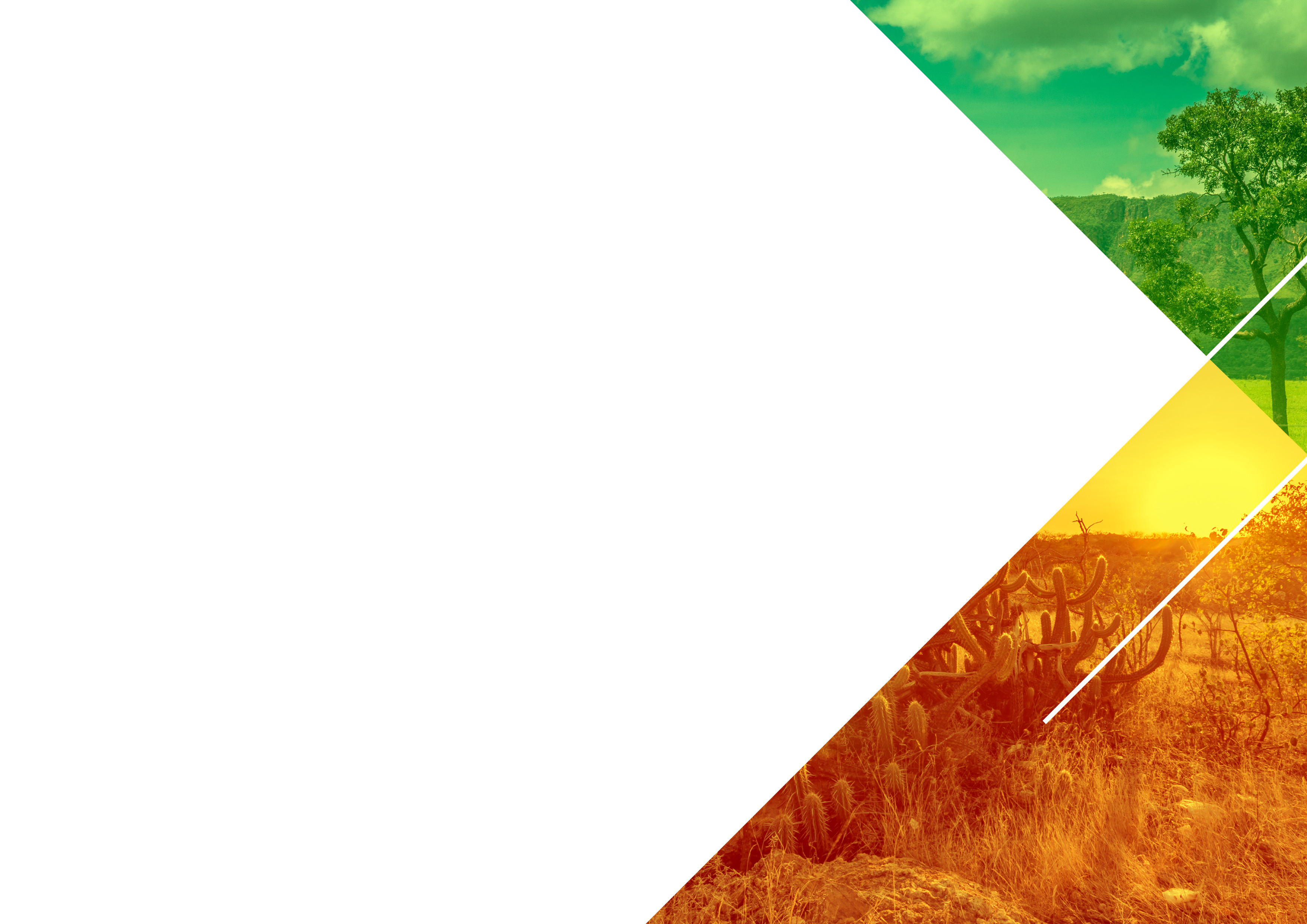 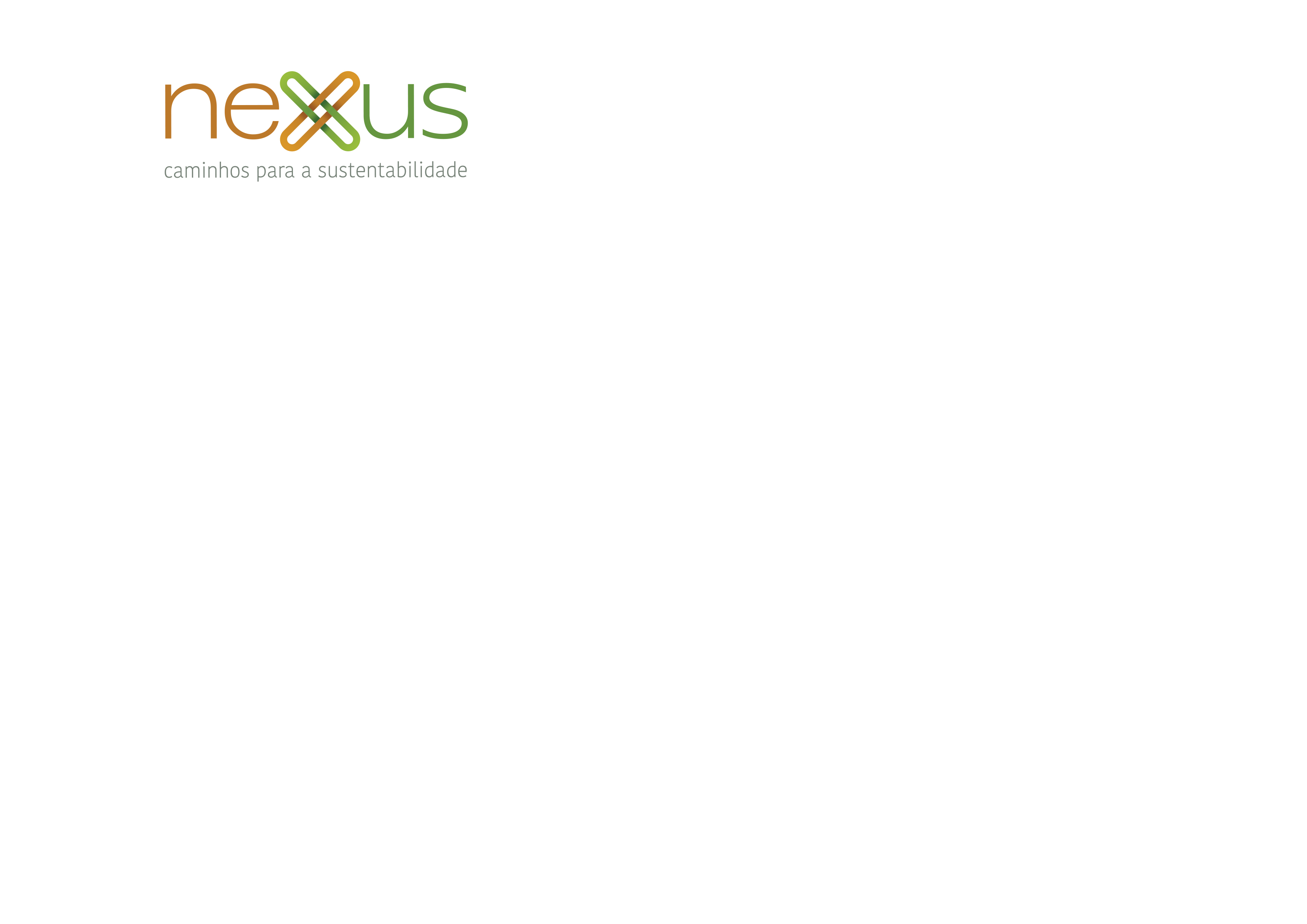 CERTIFICADO
Nobit fugiass incimpe lenissint re voleseque vellorrum as rem quatet dere mo 
idem. Faciis exerit pre omniscitae volorum.
João da Silva
Nobit fugiass incimpe lenissint re voleseque vellorrum as rem quatet dere mo idem. 
Faciis exerit pre omniscitae volorum, et omnia ipsam, sit, offic te accus ent omni 
aut harum as doluptas eos sitatia prae int.
Fulado de Tal e Silva
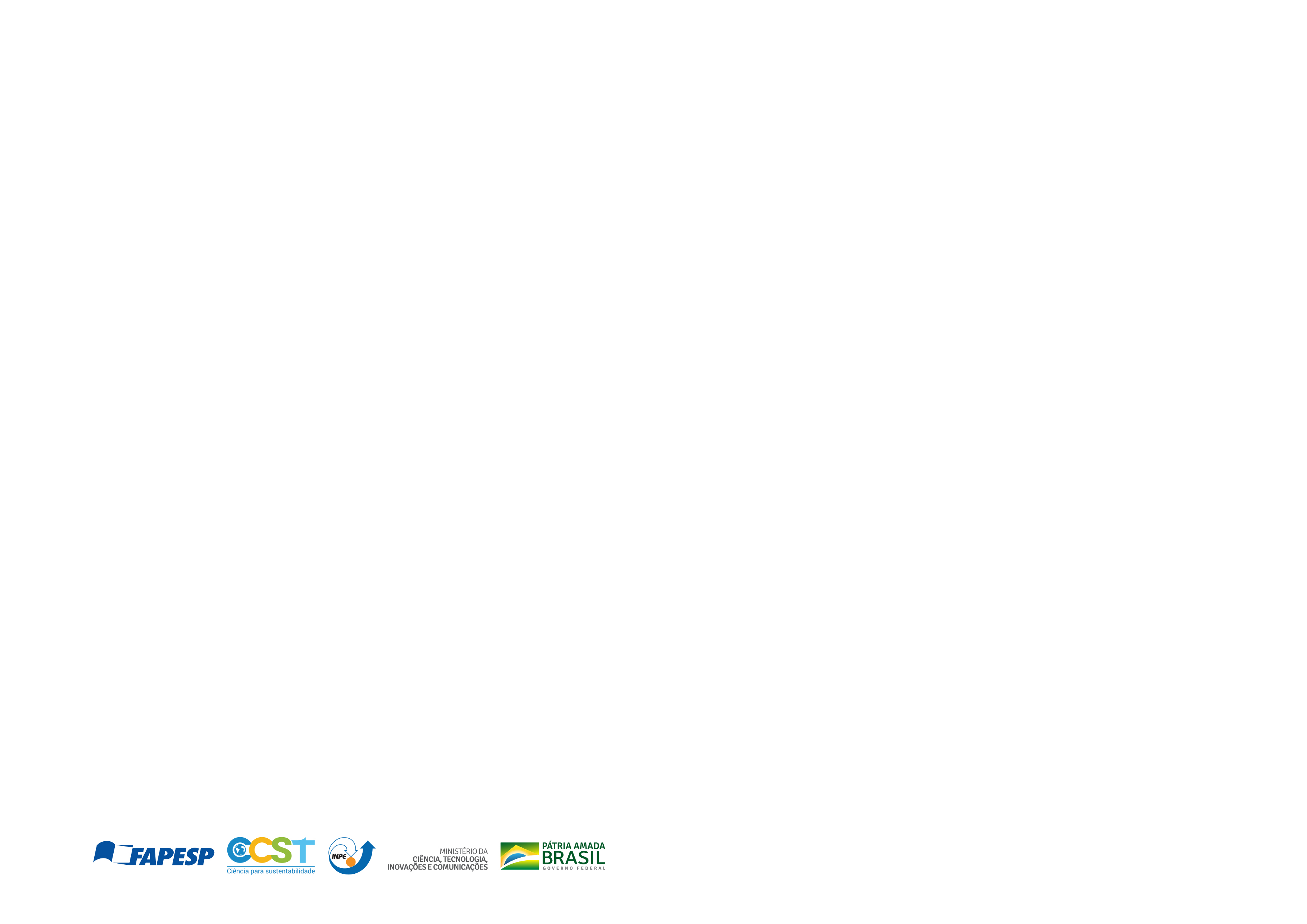